Links to HCC resources to support employee wellbeing
Wellbeing Guides for staff and managers:
- HCC Wellbeing Guide - Managers
- HCC Wellbeing Guide - all staff
- Health & Resilience Guide HCC
- Mental Health & Wellbeing Training Offer
Health Assured (HCC employee assistance provider)










Employee Health & Wellbeing SharePoint pages

Link to IDW Events

Previous Wellbeing Session Recordings / Resources

Contact: inclusiondiversityandwellbeing@hants.gov.uk
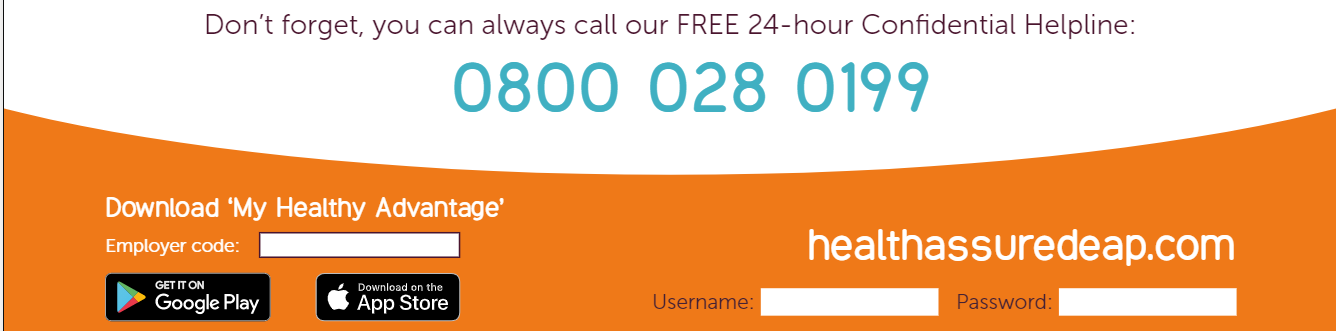 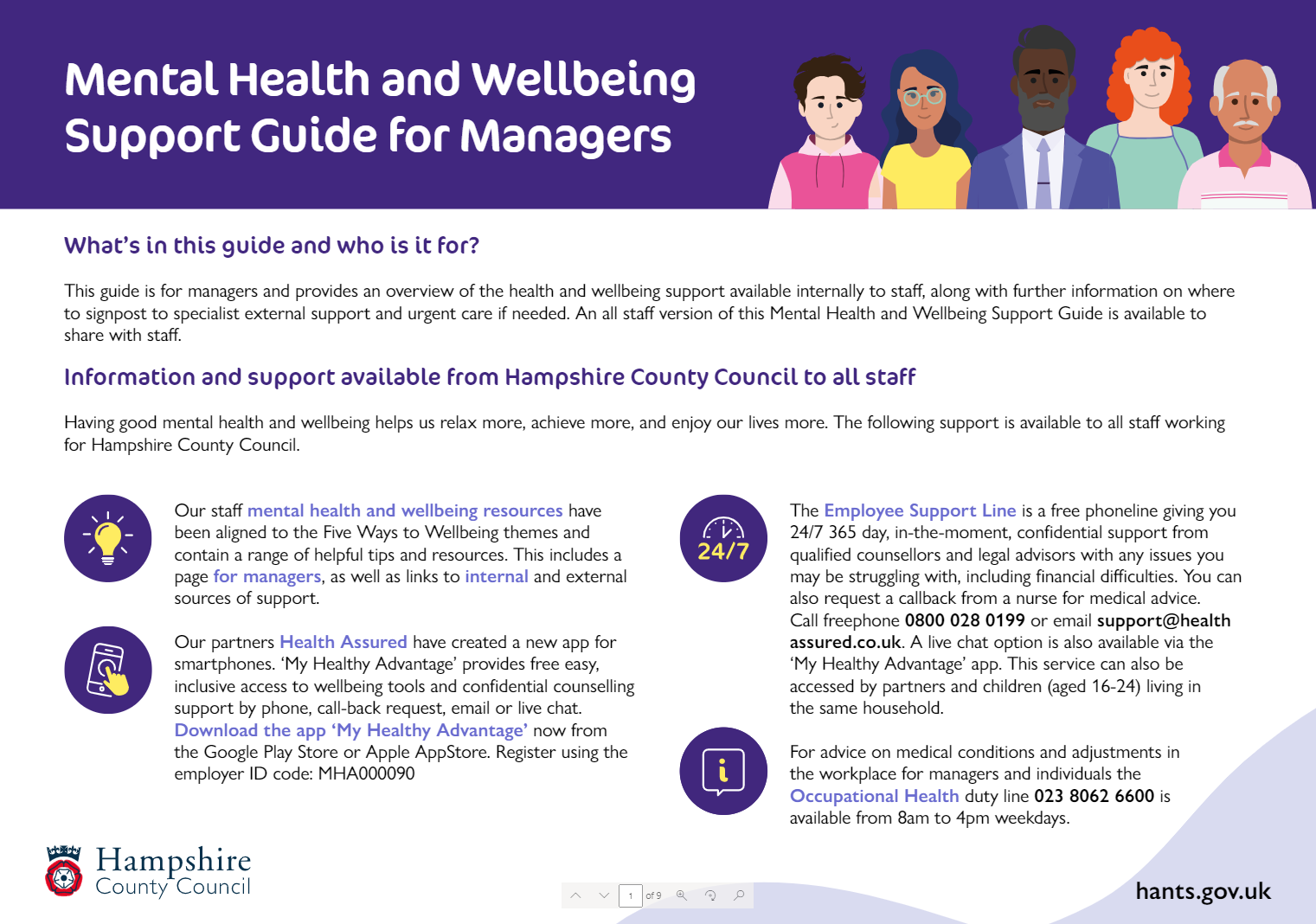 MHA000090
Council
Hampshire
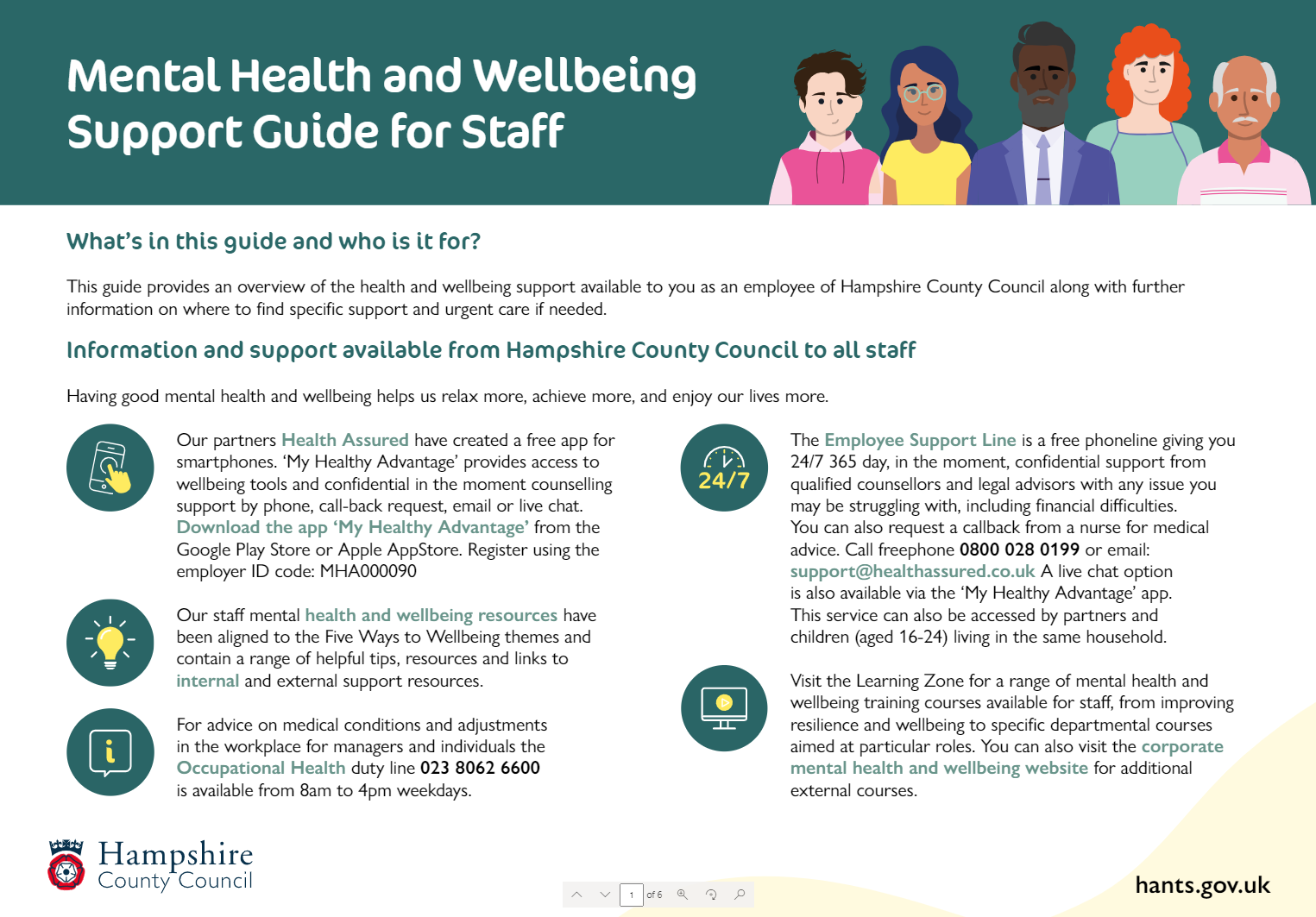 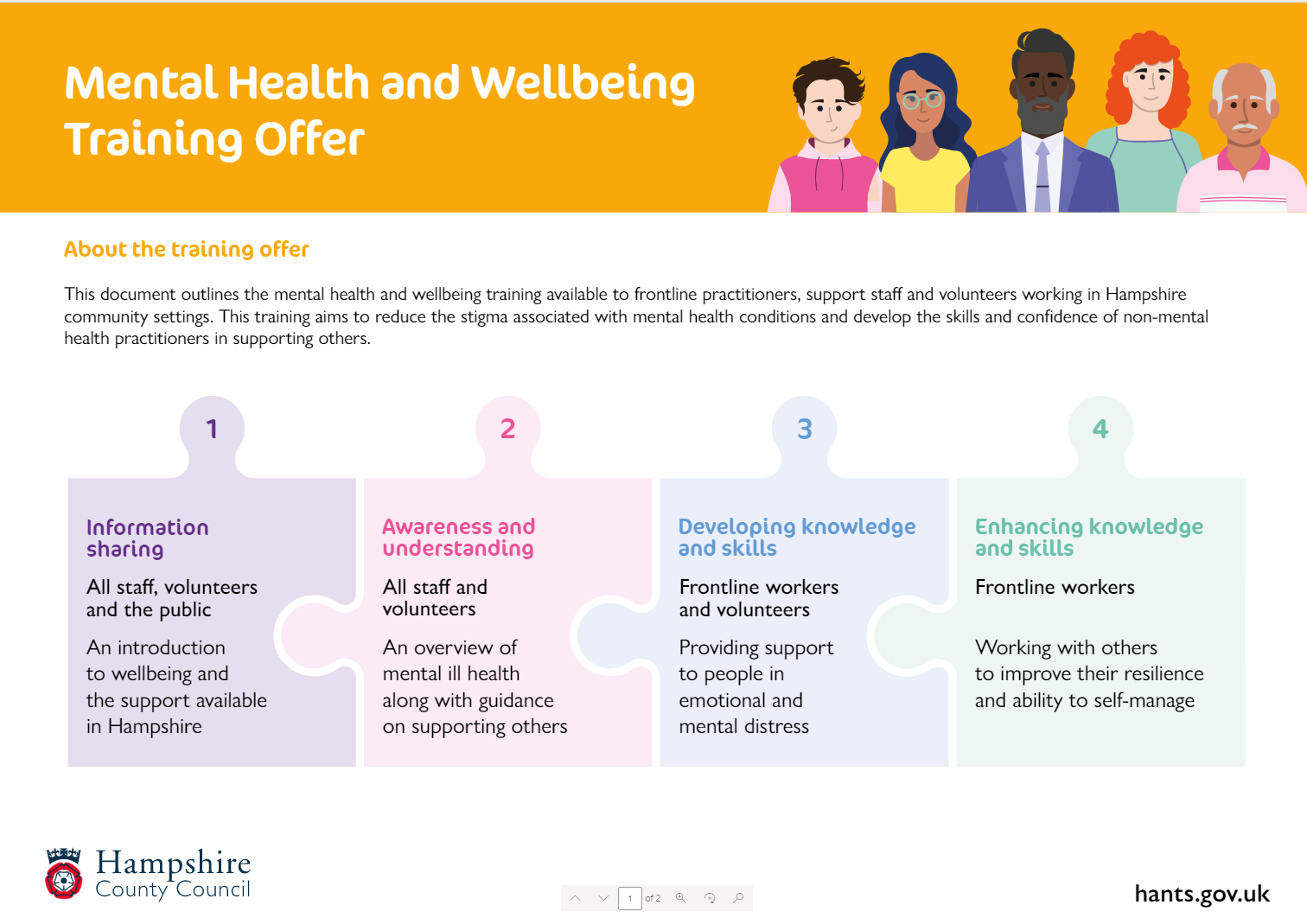